Scharweb development Presents
Aventar Secure Programming
[Speaker Notes: Hello and thank you all for allowing me the opportunity to present to you, here at Aventar, our solution to keep your company's data and technology safe and secure.]
secure programming
Why do we need it?
Secure Code is Good Code
Secure Code is the 1st Line of Defense
To Protect Your System from Takeover
To Protect Your System from Failure
To Protect Your Data
To Protect Your Customer’s Data
To Be Responsible and Keep Your Customer’s Trust
2
[Speaker Notes: Secure programming is the first line of defense when it comes to protecting your company’s technology. 
Without it you leave anything that uses your technology vulnerable to an attack. 
Your customer’s personal information could be shared. 
Aventar could lose business. 
The company’s confidential data could be stolen and you could even have your system taken over by an attacker.]
Secure Design vs. Incomplete design
Properly assembled code-
Sloppy code-
3
[Speaker Notes: This comparison using pie charts, illustrates how code that is assembled properly fits together more tightly, leaving less room for penetration; while the code that does not include all the important secure features is not as complete and leaves room for attackers to penetrate the system.]
VulnerabilitiesThey are everywhere
[Speaker Notes: (No Speaking)
(Illustration to Drive Home the Point)]
Vulnerabilities
Accepting User Input – Spoofing, Tampering, Repudiation, 
Displaying Output –       Information Disclosure,
   Cross-Site Scripting
Financial Transactions
   Sensitive Data Disclosure,
   Repudiation, Injection         
Data Transactions – 
   Sensitive Data Disclosure,
   XXE Attack, Denial of Service
Environment –
   Elevation of Privileges, Tampering      
   Information Disclosure,
5
[Speaker Notes: The system that Aventar is proposing is one of the most vulnerable because of the size of the corporation, the many points of data transfer and the sensitivity level of the information being processed.
Here you will see the points of greatest vulnerability and the greatest types of threats they entail.
There are two classifications of vulnerabilities – design related and implementation related.
But, literally, there are probably more unknown vulnerabilities than there are known ones.]
Top 10 attacks
OWASP TOP 10 for 2017
Injection
Broken Authentication
Sensitive Data Exposure
XML External Entities (XXE)
Broken Access Control
Security Misconfiguration
Cross Site Scripting (XSS)
Insecure Deserialization
Using Components with Known Vulnerabilities
Insufficient Logging and Monitoring
6
[Speaker Notes: The Open Web Application Security Project, also referred to as (OWASP), is a community dedicated to the creation and use of applications and APIs that can be trusted. 
Here you see a list of their top ten security risks for 2017.]
Protection
What we suggest.
Training
Encryption 
Input Validation
Multi-factor Authentication 
Limit Login Attempts
Force Logout 
Session Expiry
As well as following all of the regulations of PCI-DSS, The Gramm Leach Bliley Act, HIPPA, The Federal Trade and Commission Act and The Fair Credit Reporting Act/Fair and Accurate Credit Transactions Act.
7
[Speaker Notes: By adhering to the Security Development Lifecycle, ScharWeb Development can address Aventar’s vulnerabilities, providing the highest level of security and compliance.
Our well designed architecture will promote secure programming techniques and the highest level of dedication to ensuring a confidential and consistent flow of information.
The first step in that would be to provide quality training to everyone who has a hand in the development process so that everyone knows the importance of secure programming and how they can help to achieve it.]
Protect against Owasp’s top 10
8
[Speaker Notes: “Almost any source of data can be an injection vector”. Hostile data can be used to extract sensitive information.
Authentication and session management are critical to securing your patient’s sensitive information.]
Protect against Owasp’s top 10
9
[Speaker Notes: Security Misconfiguration – The best way to combat this threat is with good, securely written code, that ScharWeb Development will provide!
Exploitation of deserialization is not that easy to do but the impact can be extreme. It can lead to remote execution attacks which are considered one of the most serious.
Most successful attacks begin with vulnerability probing.]
THANK YOU
WWW.SCHARWEBDEV.COM
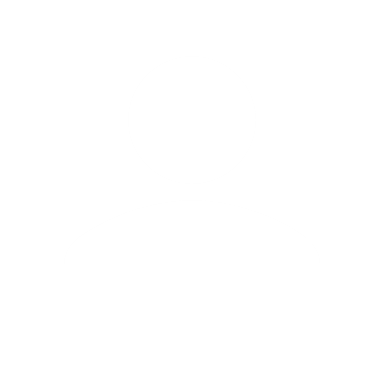 JESSICA SCHARBER
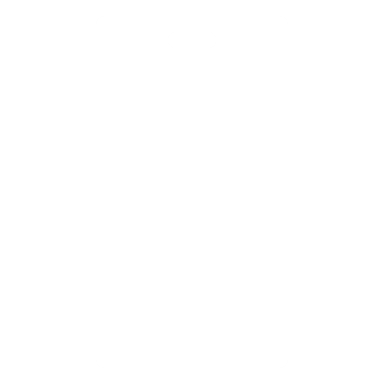 +1 (763) 350‐2555
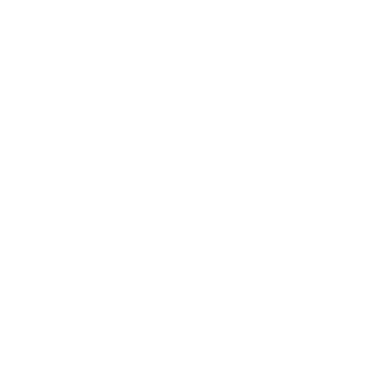 jessicascharber@gmail.com
References
Merkow, M. S., & Raghavan, L. (2015). Secure and Resilient Software Development.      Retrieved from https://learning.oreilly.com/library/view/      secure-and-resilient/9781439826973/K11327_C000.xhtml 
Microsoft. (n.d.). What are the Microsoft SDL practices? Retrieved July 15,      2019, from https://www.microsoft.com/en-us/securityengineering/sdl/      practices#practice1 
OWASP Top 10 -2017 The Ten Most Critical Web Application Security Risks. (2017).      Retrieved from https://www.owasp.org/images/7/72/      OWASP_Top_10-2017_%28en%29.pdf.pdf 
Santos, R., & Geib, J. (2017, August 16). Microsoft Threat Modeling Tool      mitigations. Retrieved July 15, 2019, from https://docs.microsoft.com/en-us/      azure/security/azure-security-threat-modeling-tool-mitigations 
Sinclair, T. (Presenter). (2019, June 27). Module one live lecture. Speech      presented at Rasmussen College, Online. 
Sinclair, T. (Presenter). (2019, July 4). Module two live lecture. Speech      presented at Rasmussen College, Online.
11